Q=ΔU＋W
熱力学第１法則
エネルギー
力学的
エネルギー
　　　　　保存則
熱量保存則
ジュールの実験
1cal  =  4.2J
トータルで、「エネルギー」は保存する。
エネルギーが、保存するということは?
○世の中様々な形態で「エネルギー」が
　　　　　　　　　　　存在している。
それらの総量は、
一定で、変化しない
○エネルギーは、
生成しない。かつ　消滅しない。
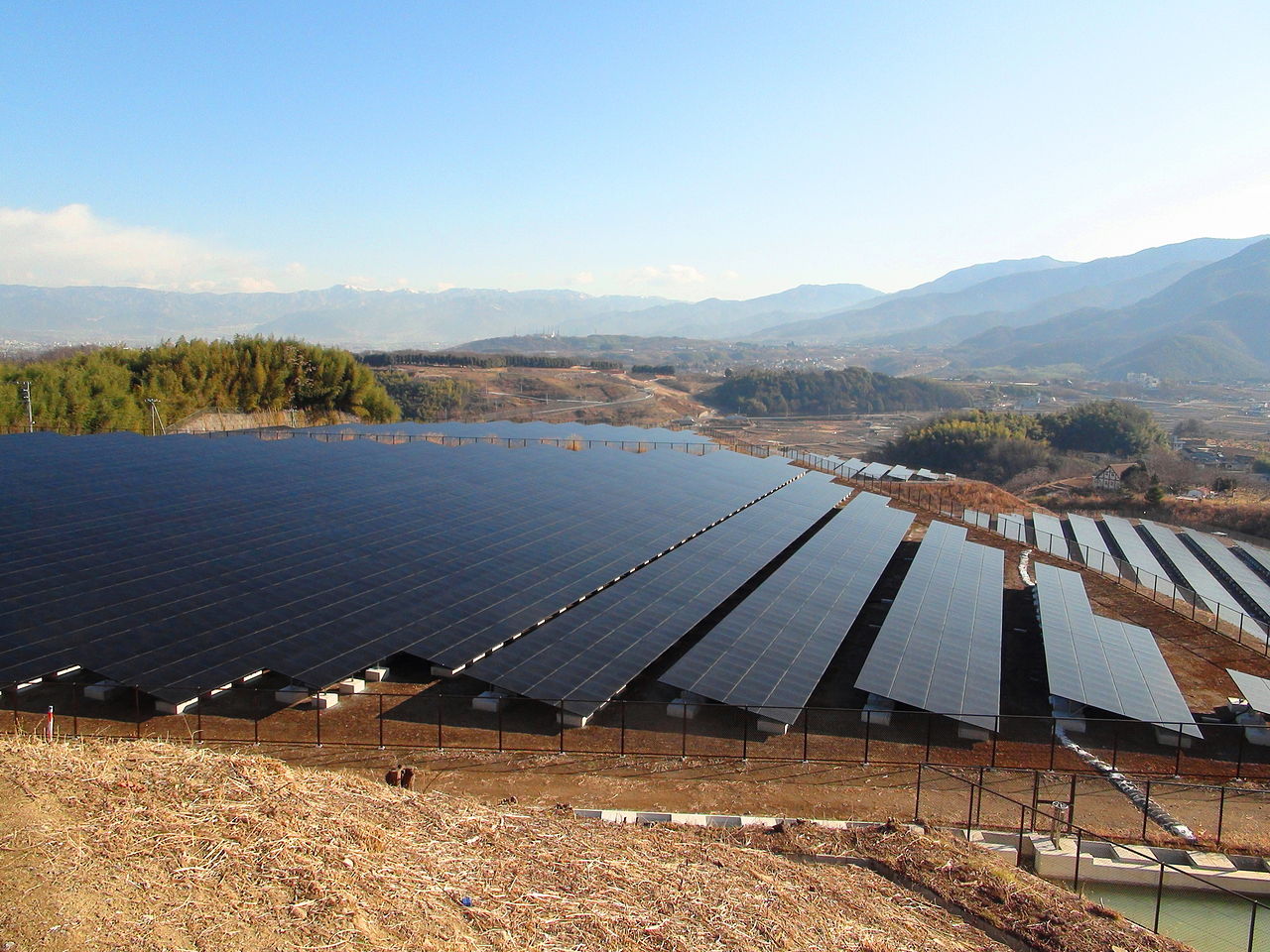 太陽光発電
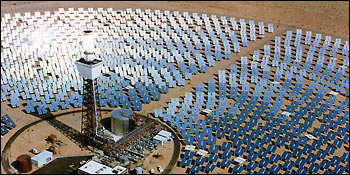 太陽熱発電
エネルギー保存則で
世の中は、どれくらい語れるのか？
○必ず何かのエネルギーが、
　何かのエネルギーに変わっているのか。
○エネルギーが保存すれば、
　どんな現象でも起こりうるのか。